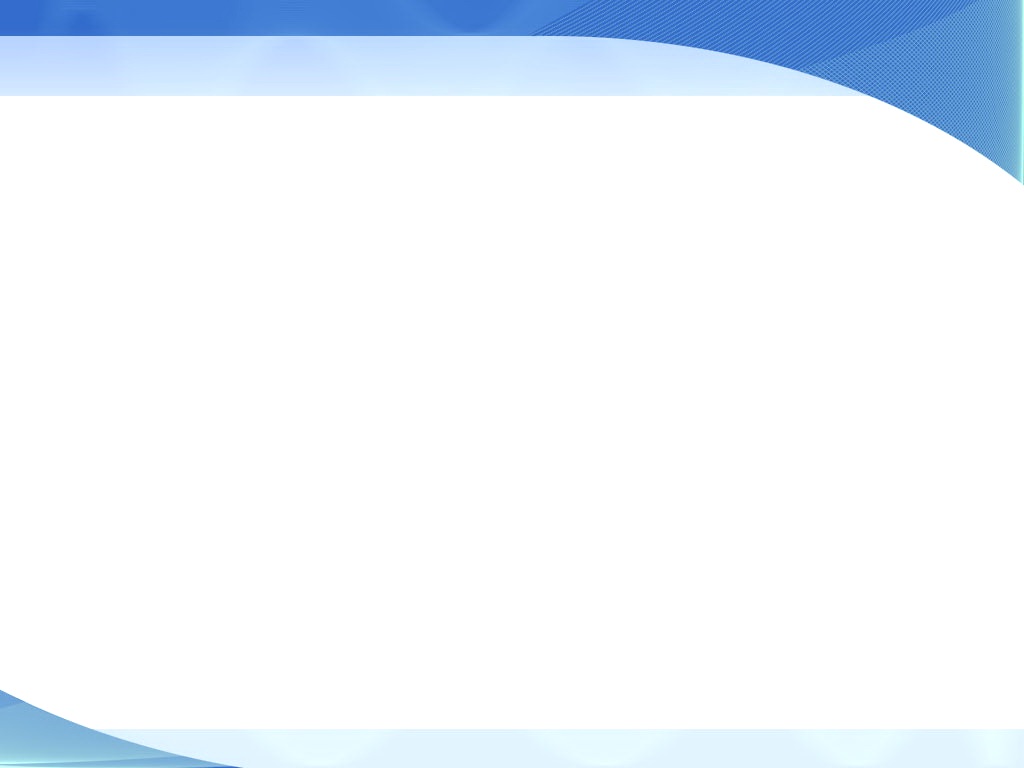 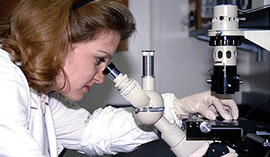 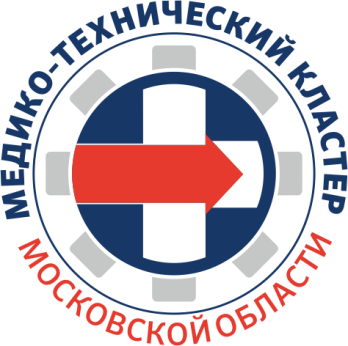 Медико-технический кластер Московской области
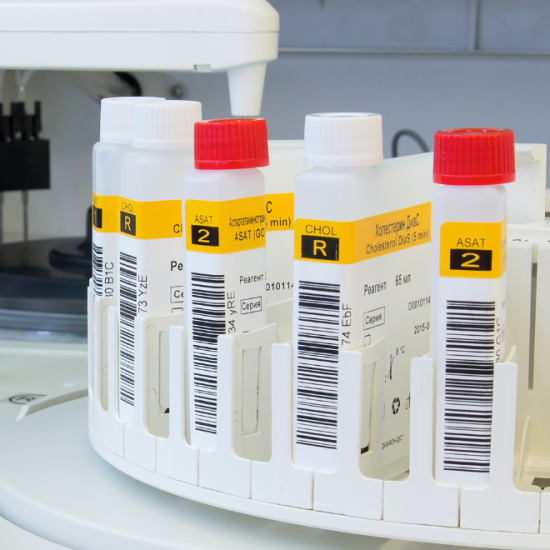 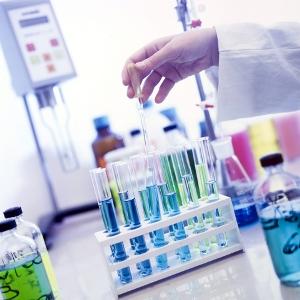 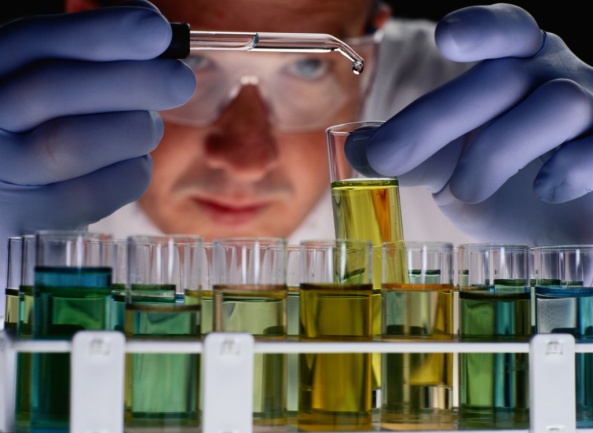 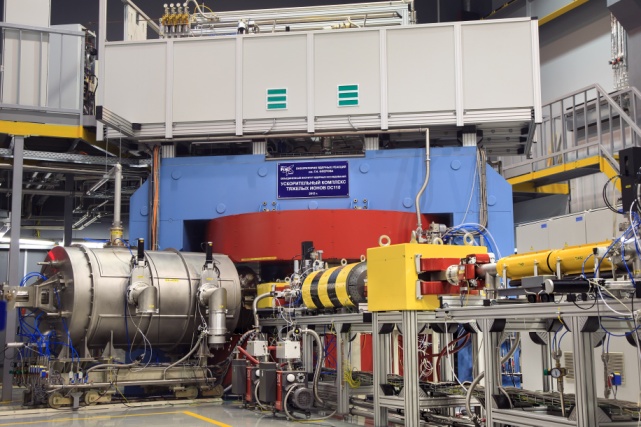 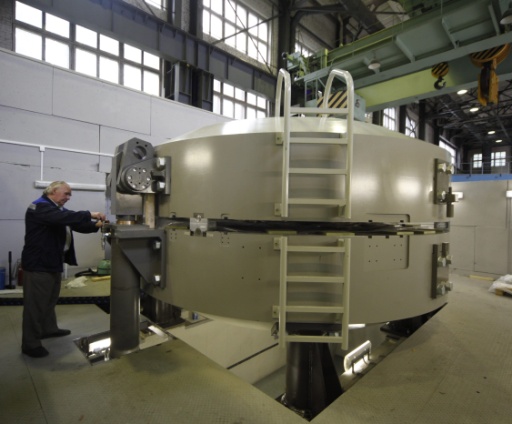 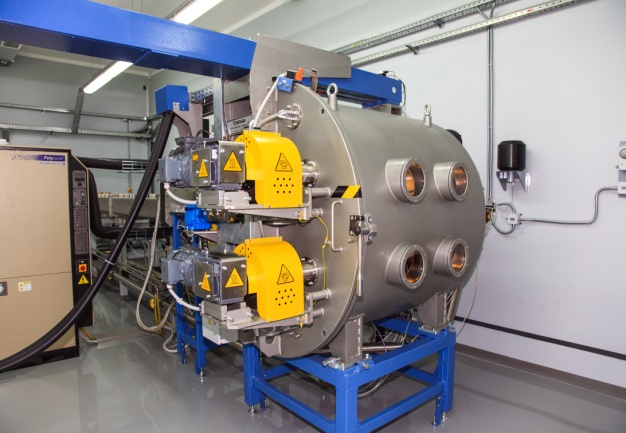 Резиденты ОЭЗ «Дубна»
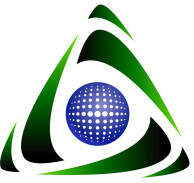 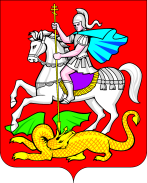 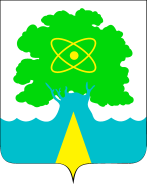 15
40
30
40
Количество вновь созданных рабочих мест: 3069.
Введено в эксплуатацию частных производственных и научно-производственных  комплексов  общей площадью – 62 тыс. кв. м
Инвестиции резидентов в проекты: 12,83 млрд. р
Произведено продукции компаниями-резидентами: 18,77 млрд. р
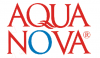 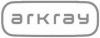 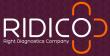 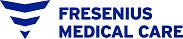 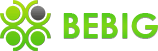 2
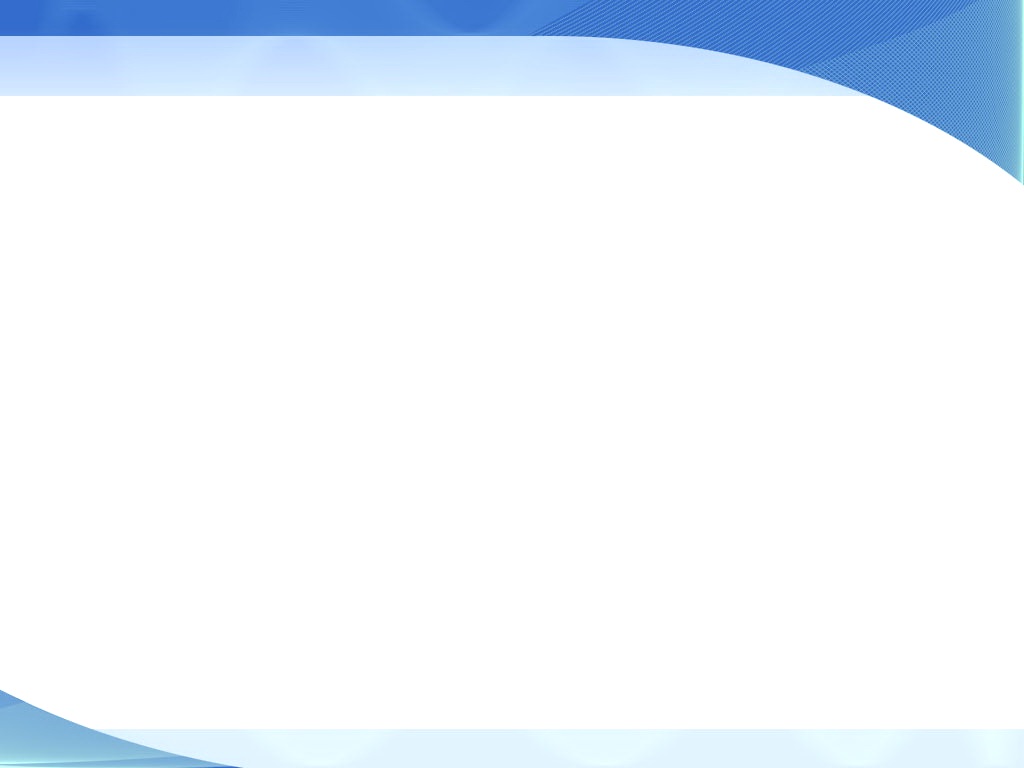 Особая экономическая зона «Дубна» 
Участок №2 Новая промышленная зона
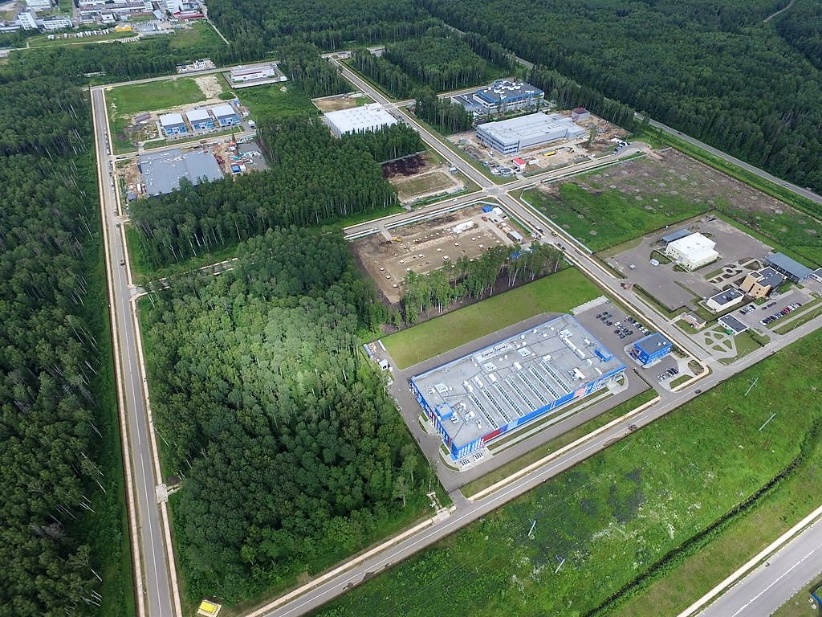 3
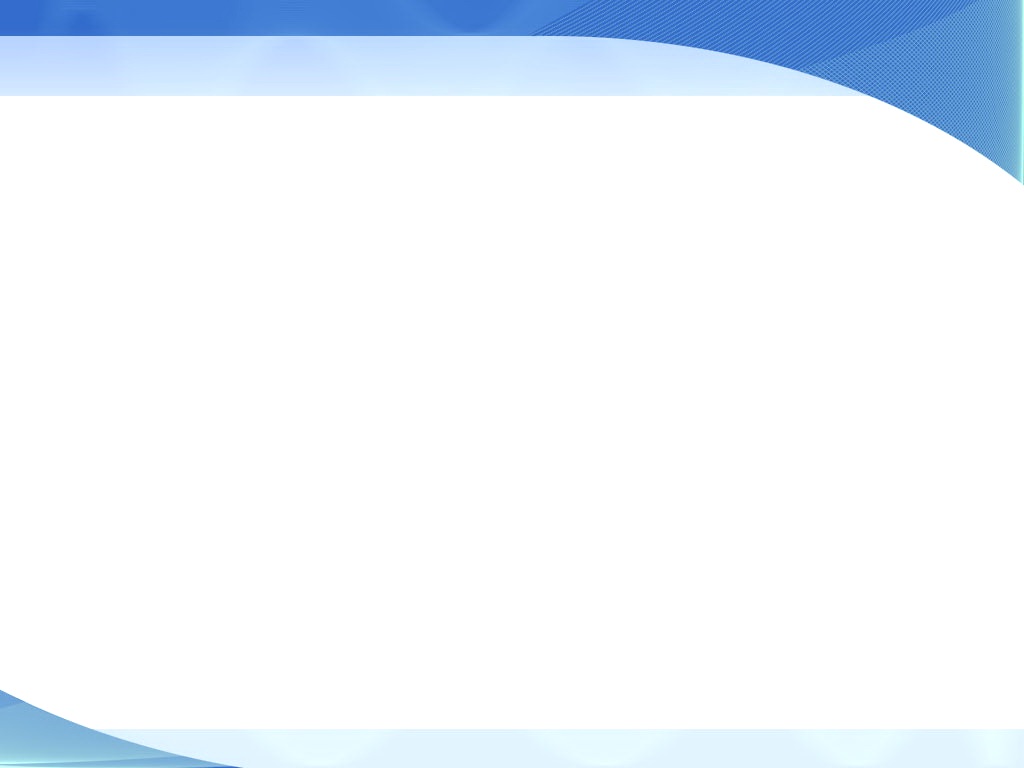 Предприятия г. Дубны – разработчики и производители медицинских изделий
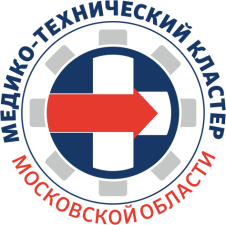 ООО «Виробан» (группа «Дельрус»)
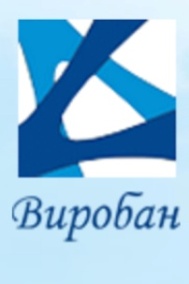 Предприятие занимается  в Дубне производством одноразовых медицинских изделий из полимерных материалов. Продукция, выпускаемая компанией «Виробан» применяется в различных областях медицины и отвечает всем современным требованиям качества и безопасности.
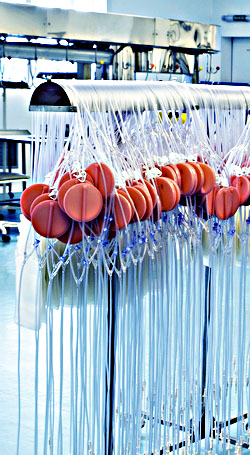 В настоящее время предприятие выпускает более 30 наименований изделий, постоянно увеличивая ассортимент новыми продуктами.
Вся продукция зарегистрирована, имеет все необходимые разрешительные документы и успешно поставляется во все регионы России, а также в страны СНГ
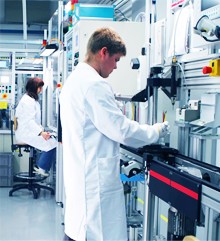 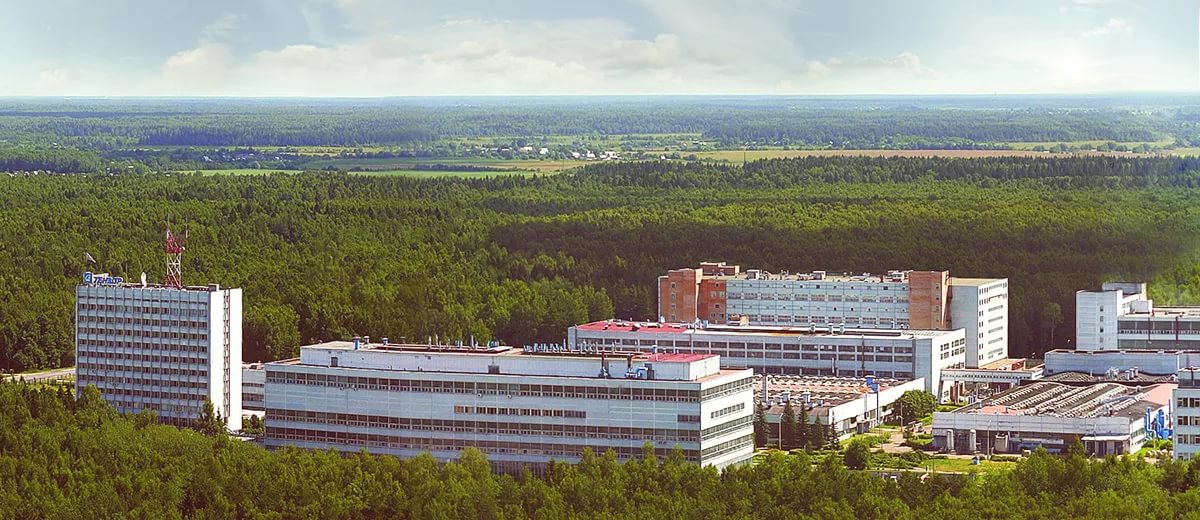 4
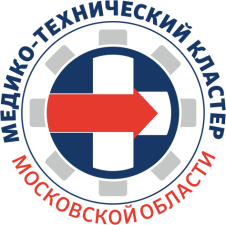 Предприятия г. Дубны – разработчики и производители медицинских изделий
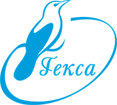 ООО «Гекса-Нетканые материалы», г. Дубна
Выпускает одноразовую продукцию медицинского назначения: одежду, белье, инструменты - более 200 вариантов изделий. Все изготовление в условиях соблюдения повышенных санитарно-эпидемиологических требований.
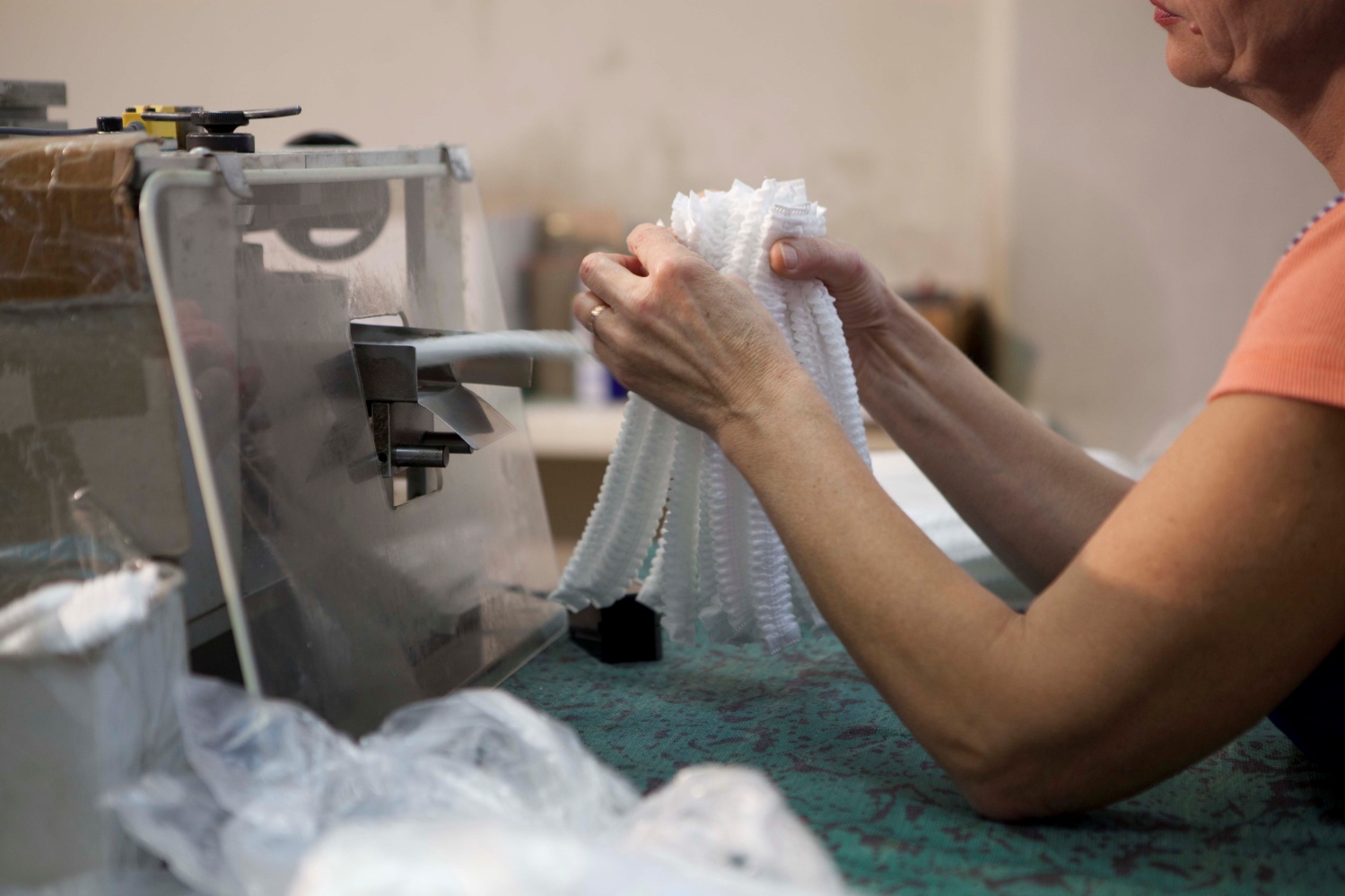 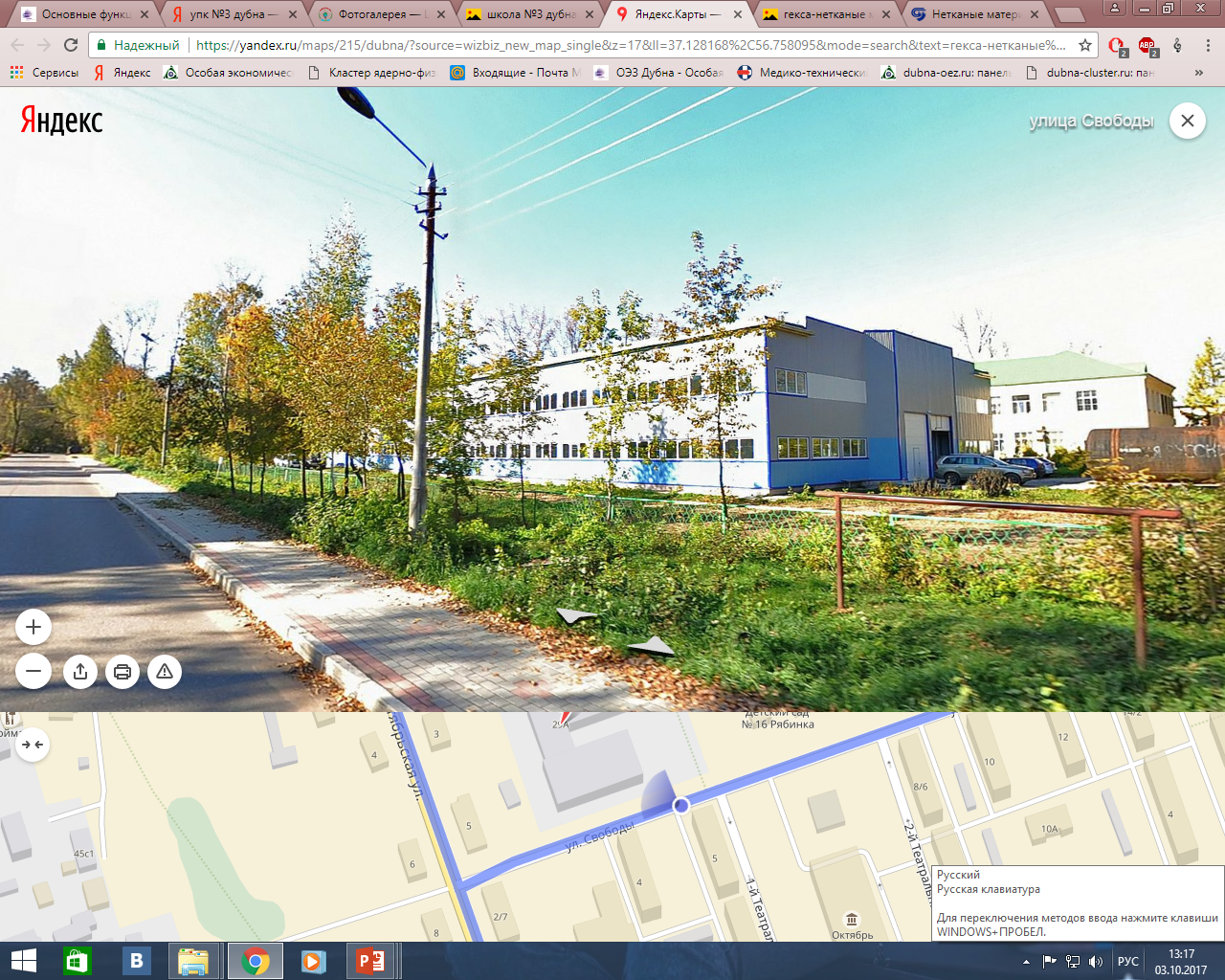 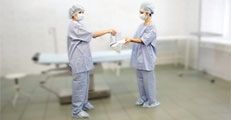 Костюм хирургический из вуденпалпа
5
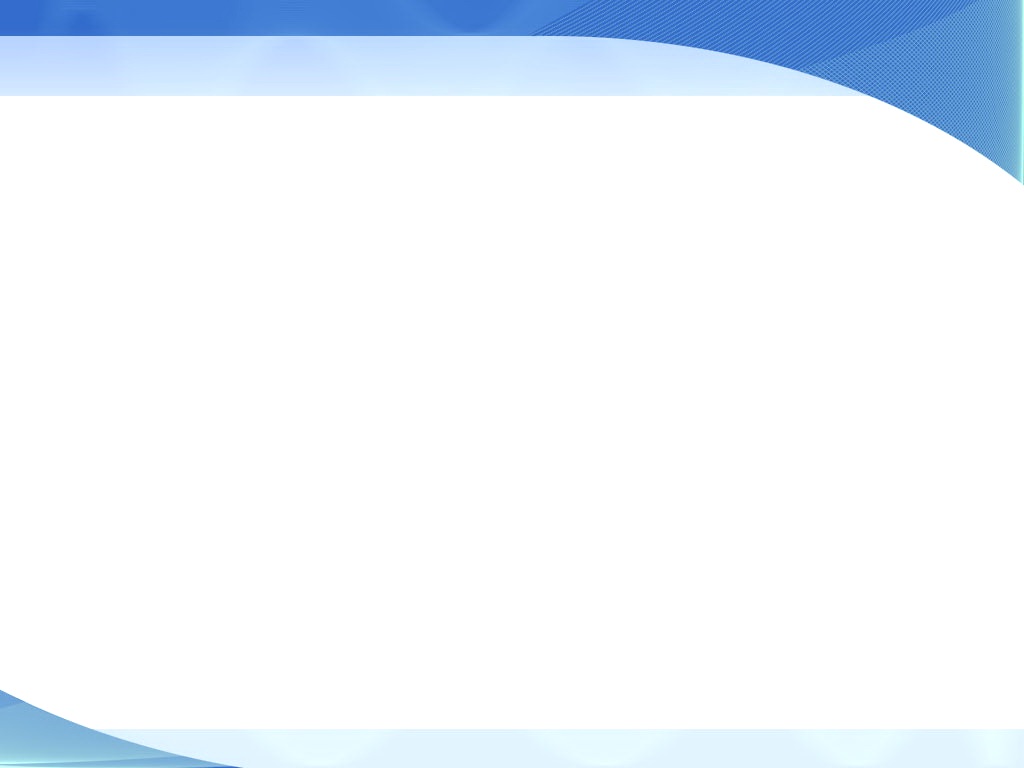 Предприятия г. Дубны – разработчики и производители медицинских изделий
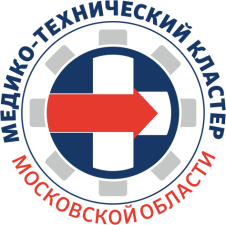 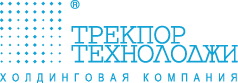 ЗАО «ТРЕКПОР ТЕХНОЛОДЖИ»
Производство установок и фильтров для плазмафереза
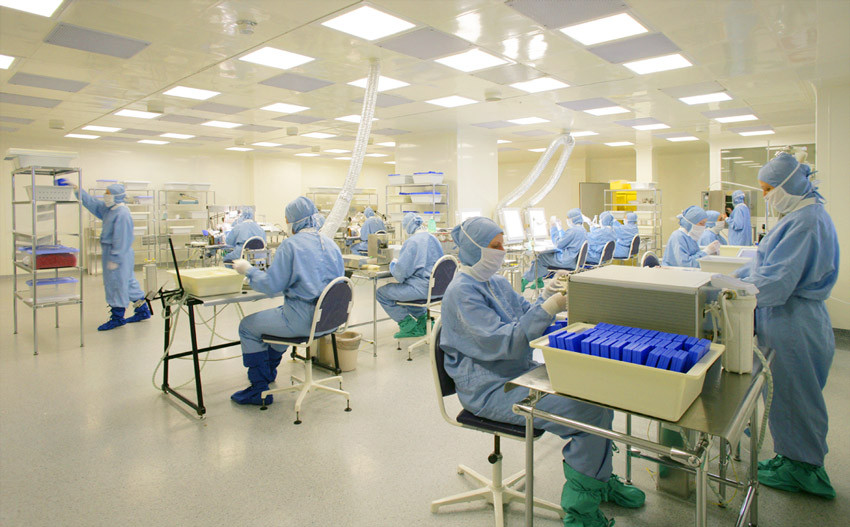 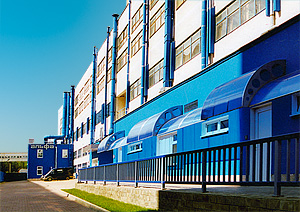 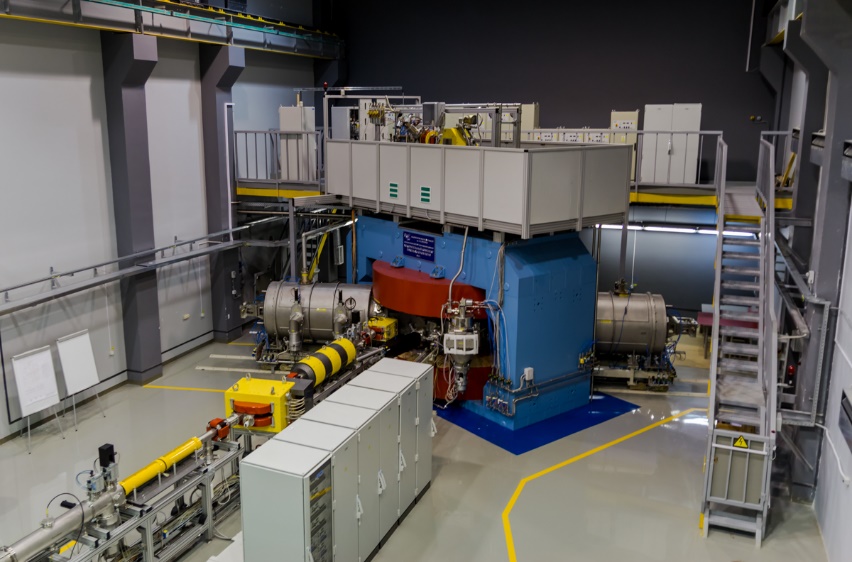 Научно-производственный комплекс (НПК) "АЛЬФА"
6
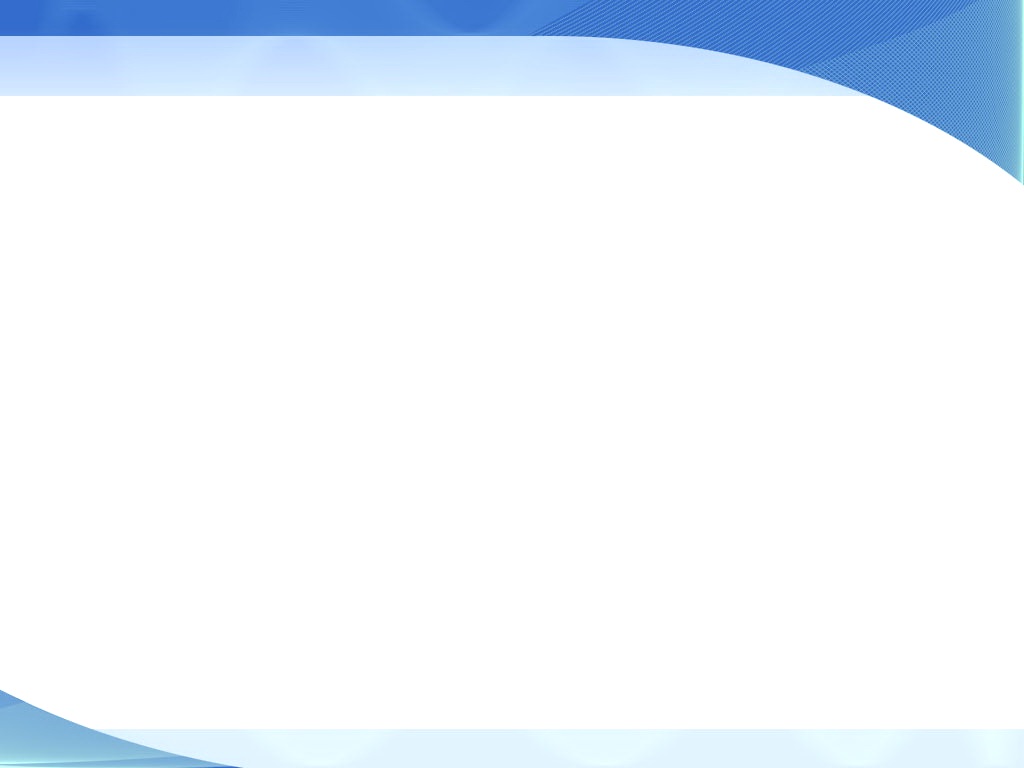 Предприятия г. Дубны – разработчики и производители медицинских изделий
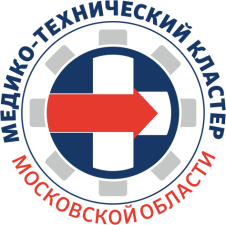 ООО «Полипак», г. Дубна
Литье пластмасс, пресс-формы и штампы, шелкография, покраска пластика, сборка на конвейере, в том числе для медицинских изделий
ГОСТ Р, ИСО 9001-9008, РОСС RU/.BR59.К0089
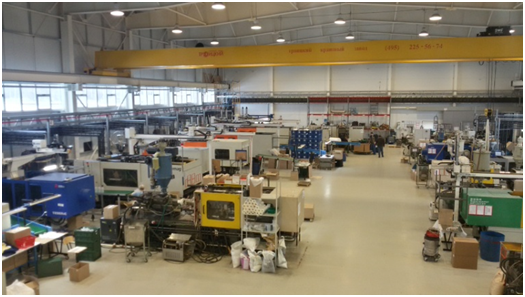 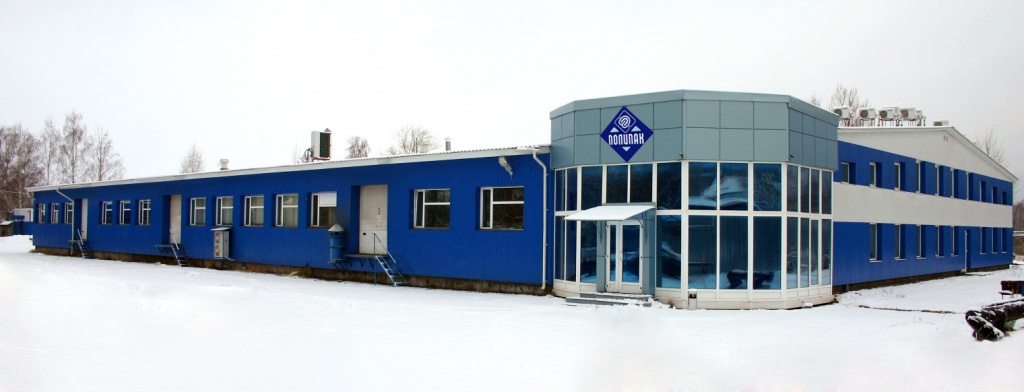 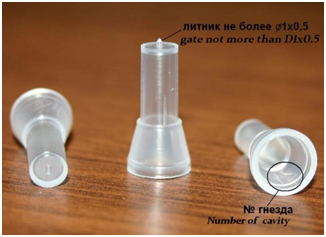 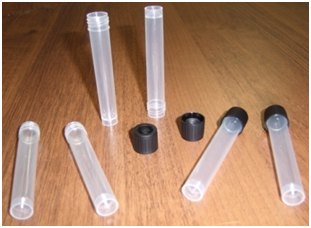 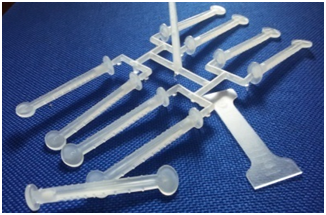 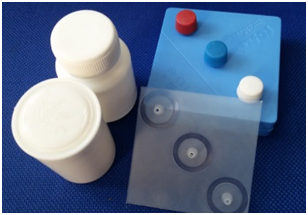 7
Образцы продукции медицинского назначения
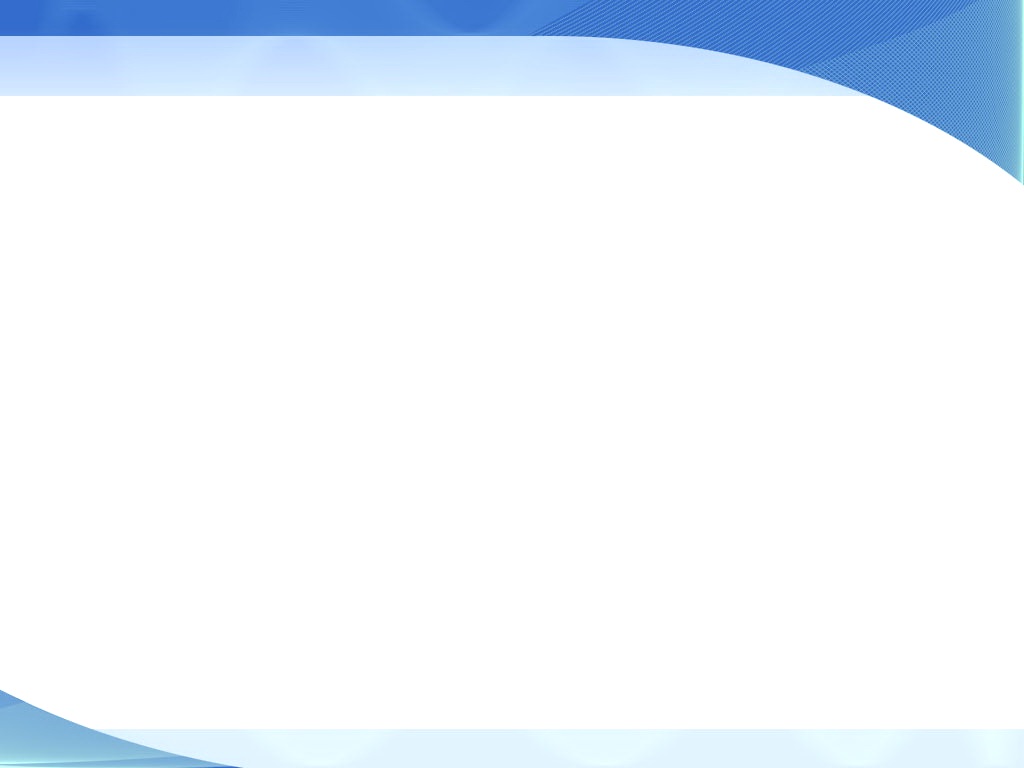 Предприятия г. Дубны в сфере производства медицинских изделий
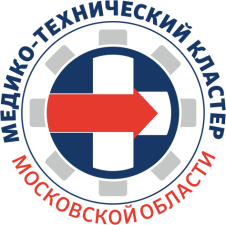 ООО «ФРЕРУС»
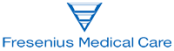 Медицинская техника и расходные материалы для проведения процедур заместительной почечной терапии (гемодиализа), включая капиллярные диализаторы (диализные фильтры) последнего поколения, а также аппараты «искусственная почка»
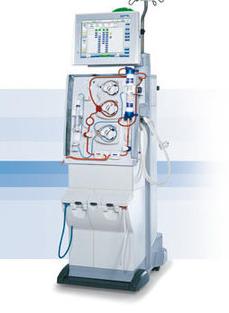 Ведется строительство научно-производственного  комплекса по  производству  изделий для гемодиализа площадью 15 тыс. кв.м.
Рабочих мест: 55
Ввод в эксплуатацию - 2017 год
Социальная значимость: 100% диализных фильтров и оборудования в настоящее  время закупается за рубежом.
Утверждена программа строительства 150 частных диализных центров в Российской Федерации, в том числе 12 – в Московской области.
Ключевые участники проекта: Fresenius Medical Care (Германия)
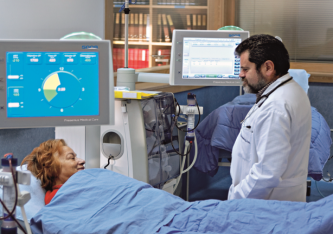 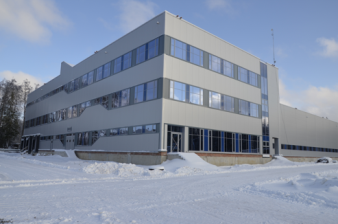 Аппарат для проведения процедуры гемодиализа
Научно-производственный комплекс ООО «ФРЕРУС», ввод в эксплуатацию – I кв 2018 года.
Процедура заместительной почечной терапии  - гемодиализ
8
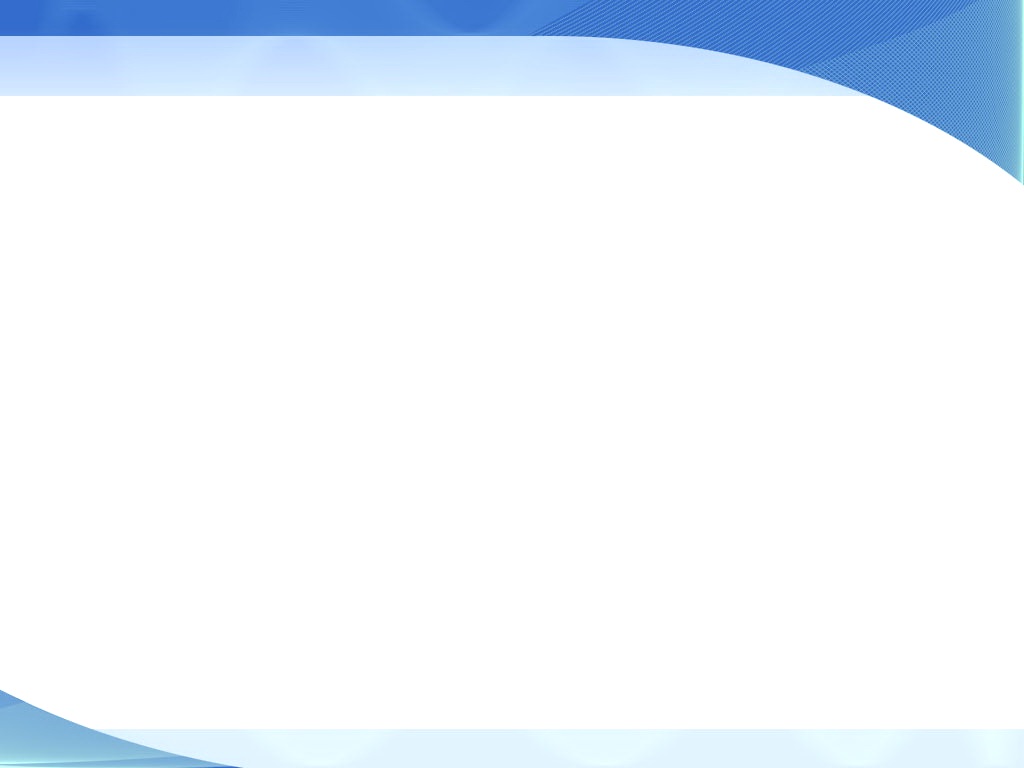 Предприятия г. Дубны – разработчики и производители медицинских изделий
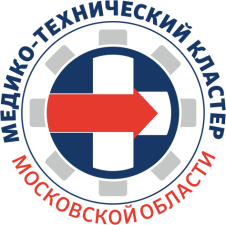 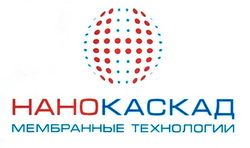 ЗАО «НАНОКАСКАД»
Разработка производство аппаратов лечебного каскадного и донорского  плазмафереза и плазмофильтров на основе трековых мембран
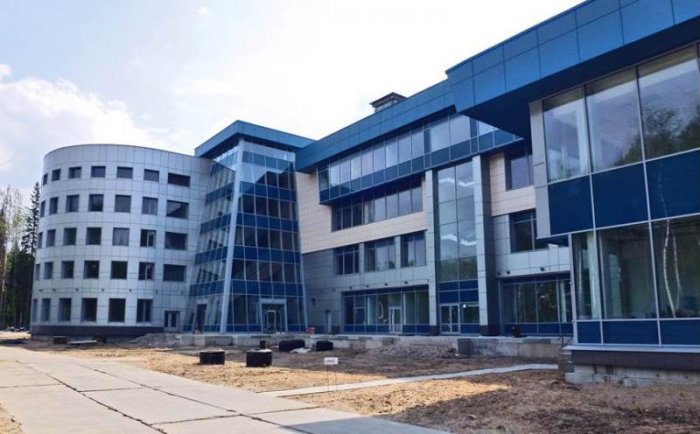 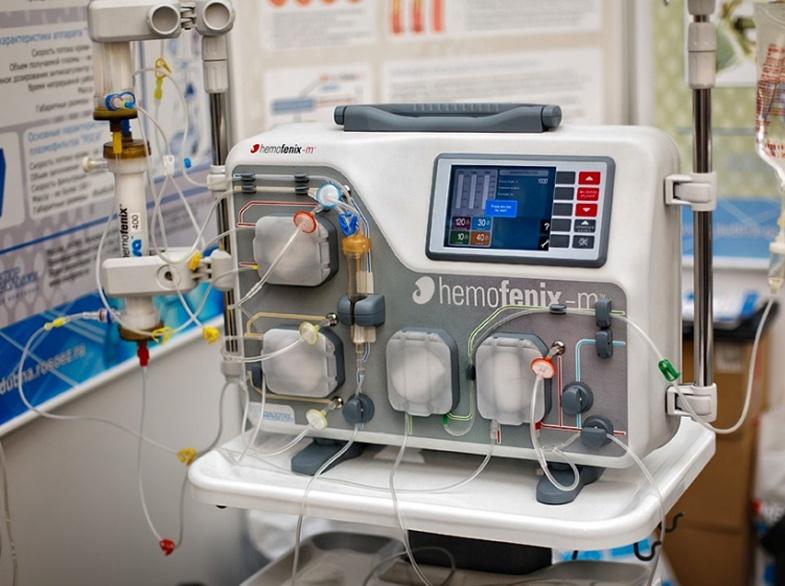 Строительство собственных производственных
 площадей  - 16000 кв.м.
Аппарат для каскадного плазмафереза ООО «НАНО КАСКАД»
Проект приостановлен, ведется поиск инвесторов
9
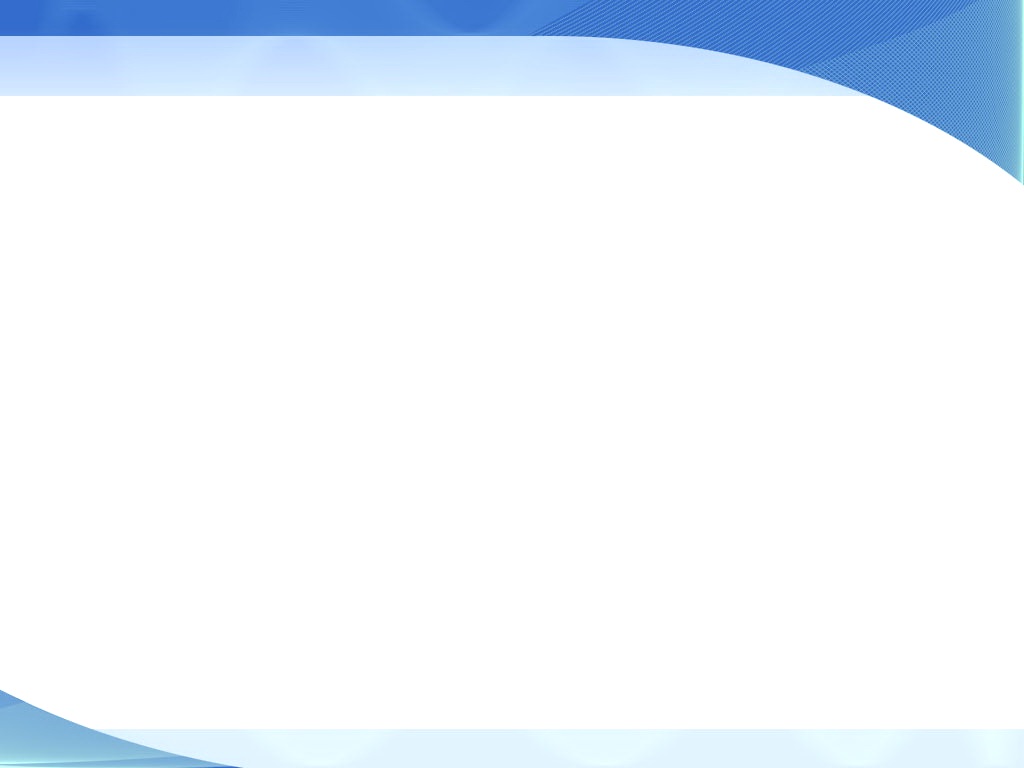 Предприятия г. Дубны – разработчики и производители медицинских изделий
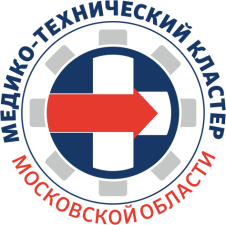 ООО «Эйлитон»
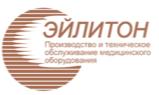 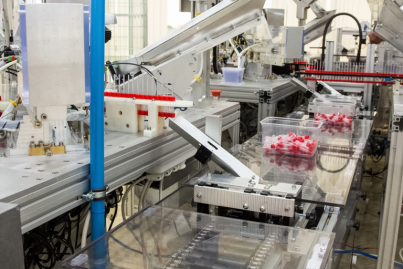 Создание производства вакуумных пробирок для забора  анализов крови 
Введено в эксплуатацию производственное здание площадью  1440 кв.м.
Линейка производимой компанией продукции  - 6 наименований медицинской техники,
31 наименование лабораторных реагентов
и 4 наименования расходных материалов.
Рабочих мест: 65
Производство вакуумных пробирок для забора анализов крови
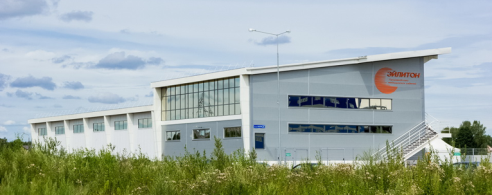 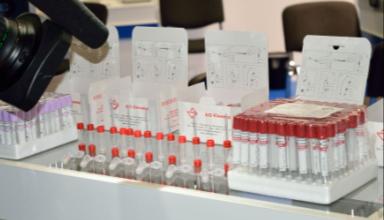 Производственный корпус ООО «Эйлитон» введен в эксплуатацию в 2016 году
Вакуумные пробирки для забора анализов крови
10
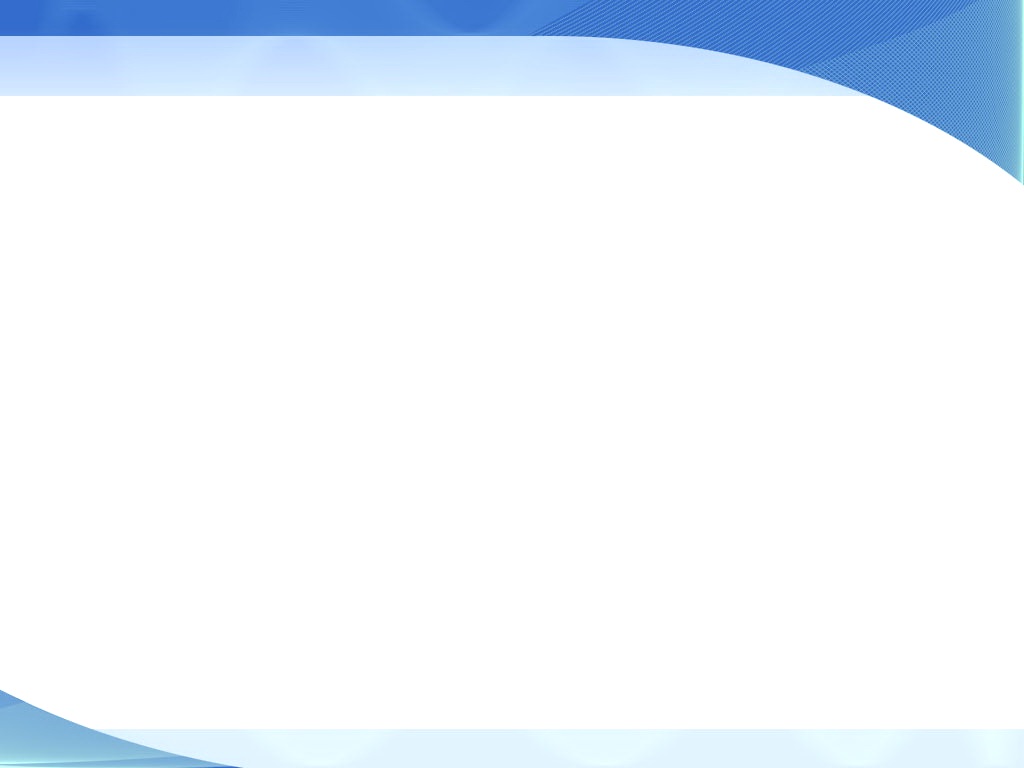 Предприятия г. Дубны – разработчики и производители медицинских изделий
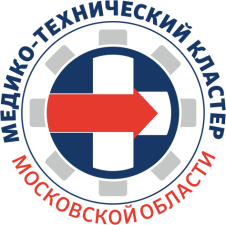 ООО «Медицинская лабораторная техника» (группа ЭМКО)
Основные направления  - создание анализаторов показателей гемостаза и автоматов окраски мазков для медицинских лабораторий
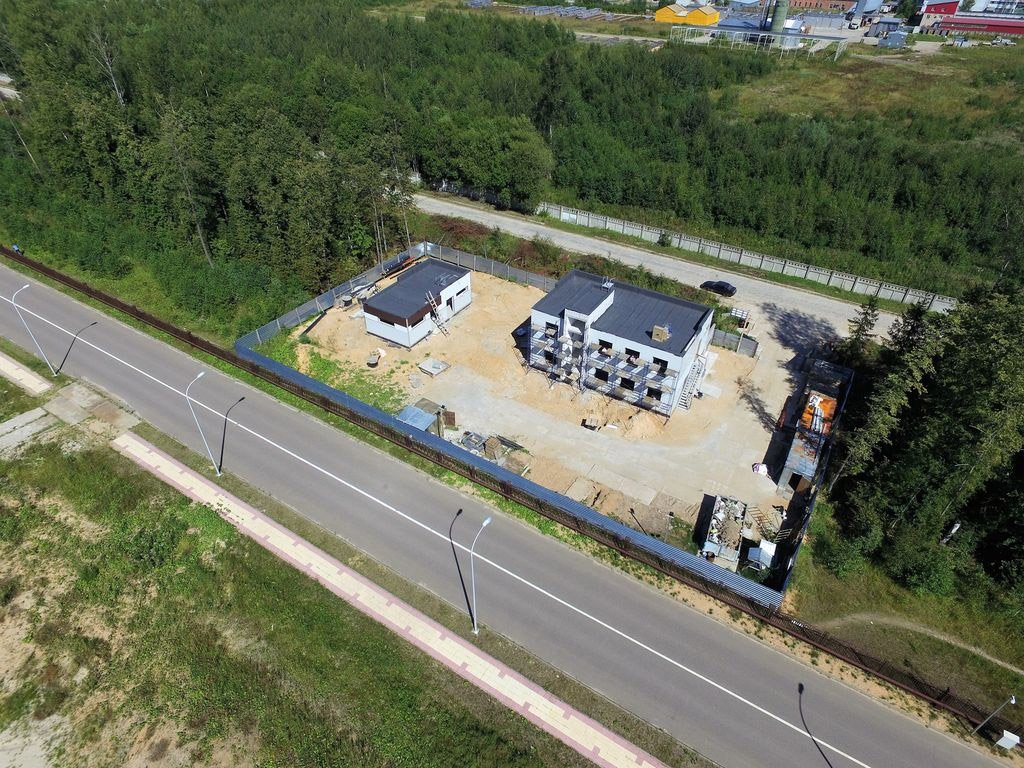 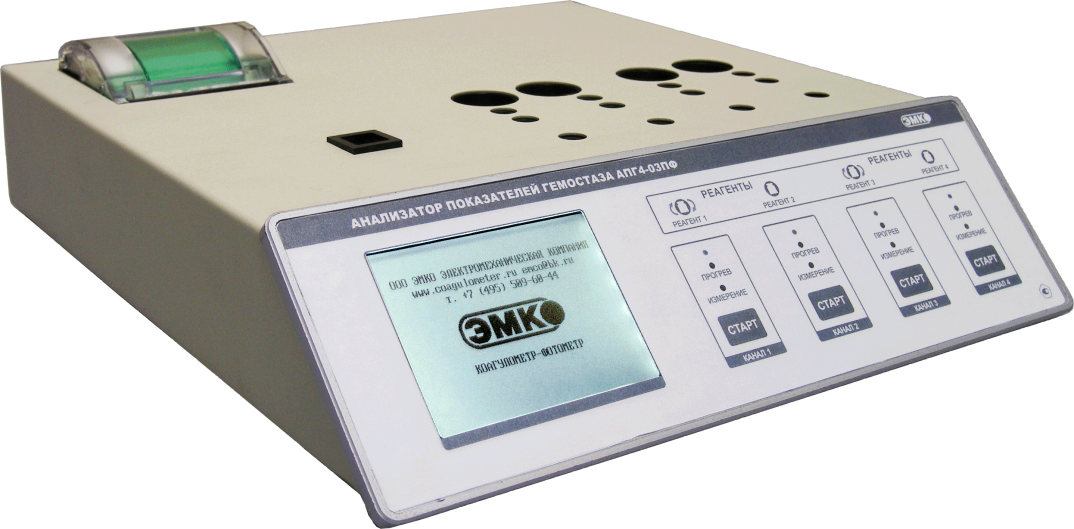 Строительство  производственного здания – ввод в эксплуатацию – 2018 год
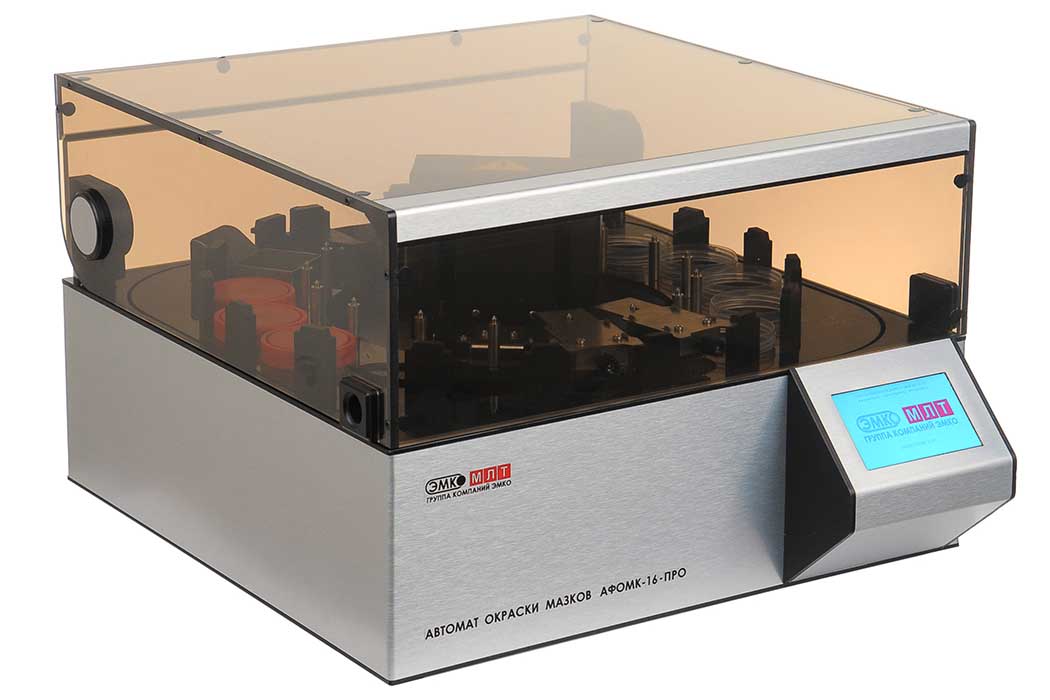 Оптико-механические коагулометры (анализаторы показателей гемостаза) с сенсорным графическим экраном и каналом для хромогенных тестов
Автомат окраски мазков
11
Предприятия г. Дубны – разработчики и производители медицинских изделий
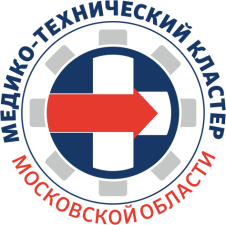 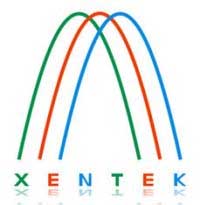 ООО «Дубна – Биофарм» (Входит в группу компаний КСЕНТЕК).
Производитель медицинских  изделий для офтальмологии и стоматологии. Опытное производство действует с 2016 года
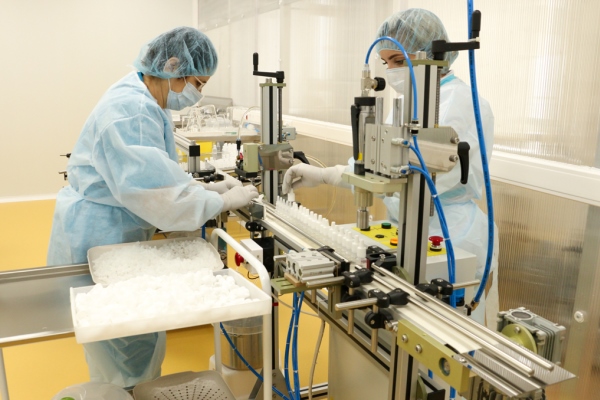 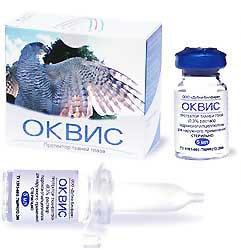 Глазные капли «ОКВИС»  для защиты тканей роговицы глаза и линия биоматериалов нового поколения «Ксенопласт».
Автоматизированная линия розлива глазных капель «Оквис», ввод в эксплуатацию в 2016 году
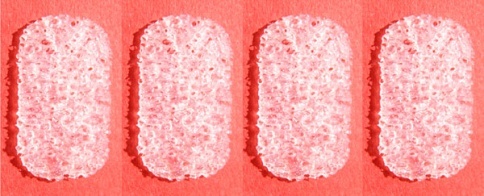 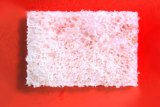 Продукция используется при проведении склеропластики, хирургическом лечении макулодистрофии, хирургическом лечении глаукомы, хирургическом лечении отслойки сетчатки, пластики костных дефектов орбиты глаза.
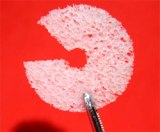 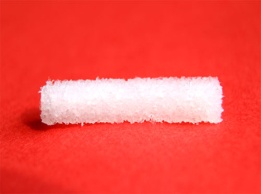 12
Предприятия г. Дубны – разработчики и производители медицинских изделий
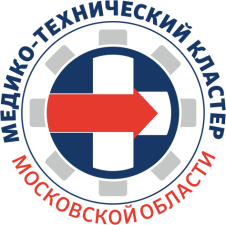 ООО «Паскаль Медикал»
Компания по разработке и производству медицинских изделий одноразового применения. Приступила к строительству производства одноразовых изделий для инъекционной и инфузионной терапии. Планирует занять до 20% рынка.
Впервые в отечественной практике будет отработано применение в качестве фильтра в инъекционной игле асимметричной трековой мембраны повышенной производительности, технологию производства которой предстоит отработать совместно с учеными Объединенного института ядерных исследований в Дубне.
В дальнейшем на очереди производство вакуумных систем для взятия крови и мочи, преднаполненных физраствором шприцев для промывания внутривенных катетеров и самих внутривенных катетеров, производство которых на сегодняшний день в России не существует.
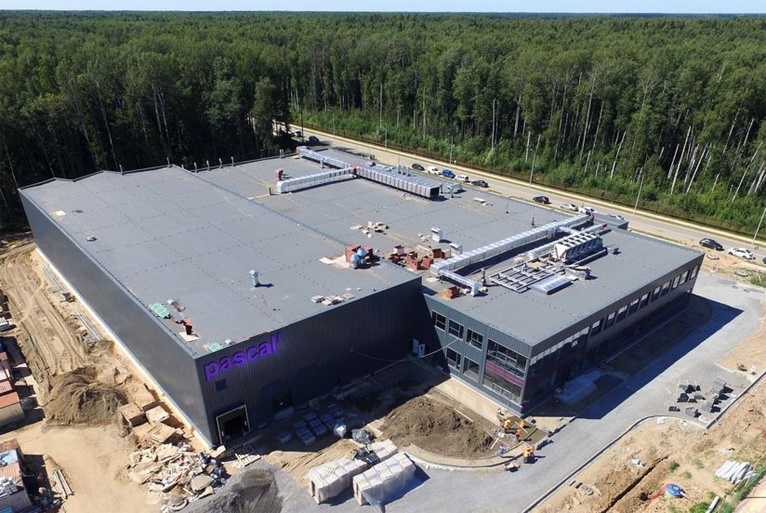 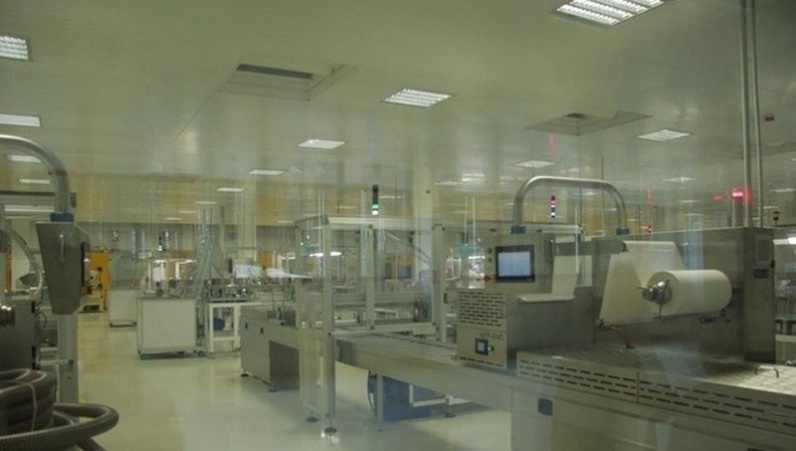 Первая очередь завода по производству одноразовых медицинских изделий на территории ОЭЗ «Дубна»
Строительство здания, ввод в эксплуатацию сентябре 2017 года
13
Производительность – 420 млн шприцов в год
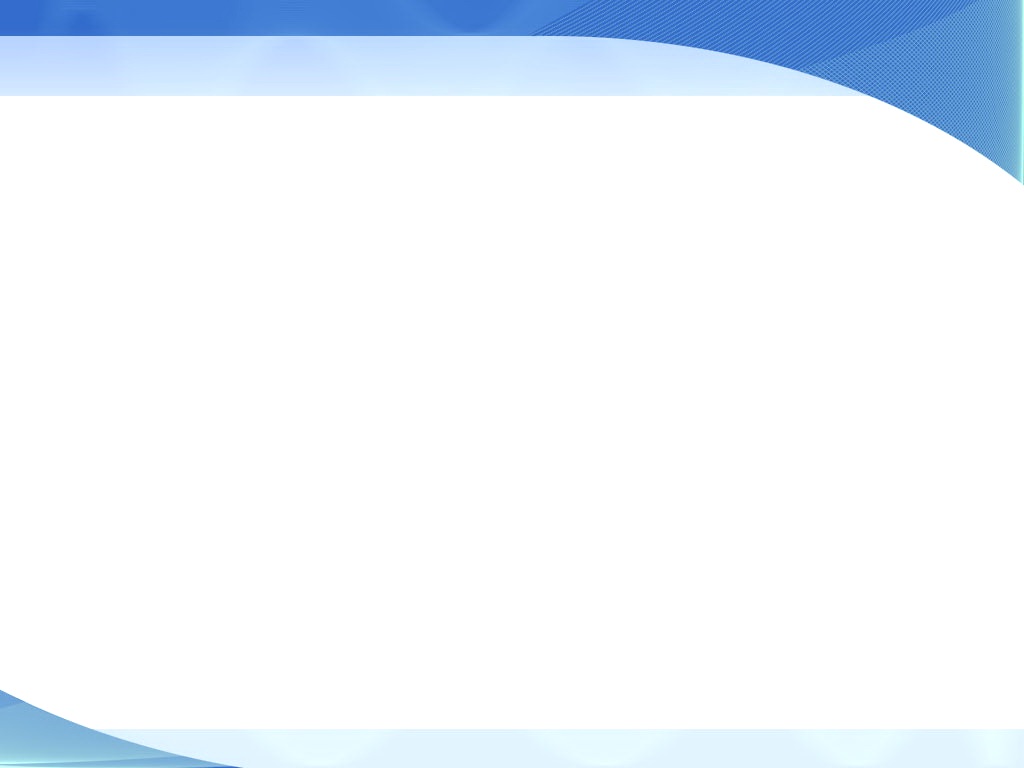 Предприятия г. Дубны – разработчики и производители медицинских изделий
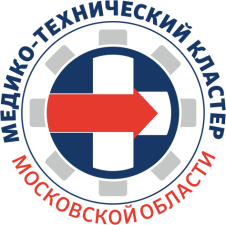 ООО «Аркрэй»
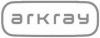 Глюкометры  и тест-полоски к ним компании «ARKRAY» (Япония) занимают лидирующие позиции в мире. Открыто производство в ОЭЗ «Дубна», введено в эксплуатацию  в 2014 году.
По технологии японских разработчиков в 2016 году выпущено более 200 тысяч глюкометров.
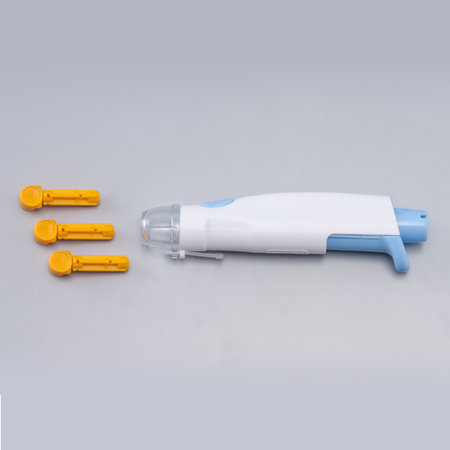 Глюкометр «Глюкокард Сигма»
Прокалывающее устройство «Multi-Lancet Device»
14
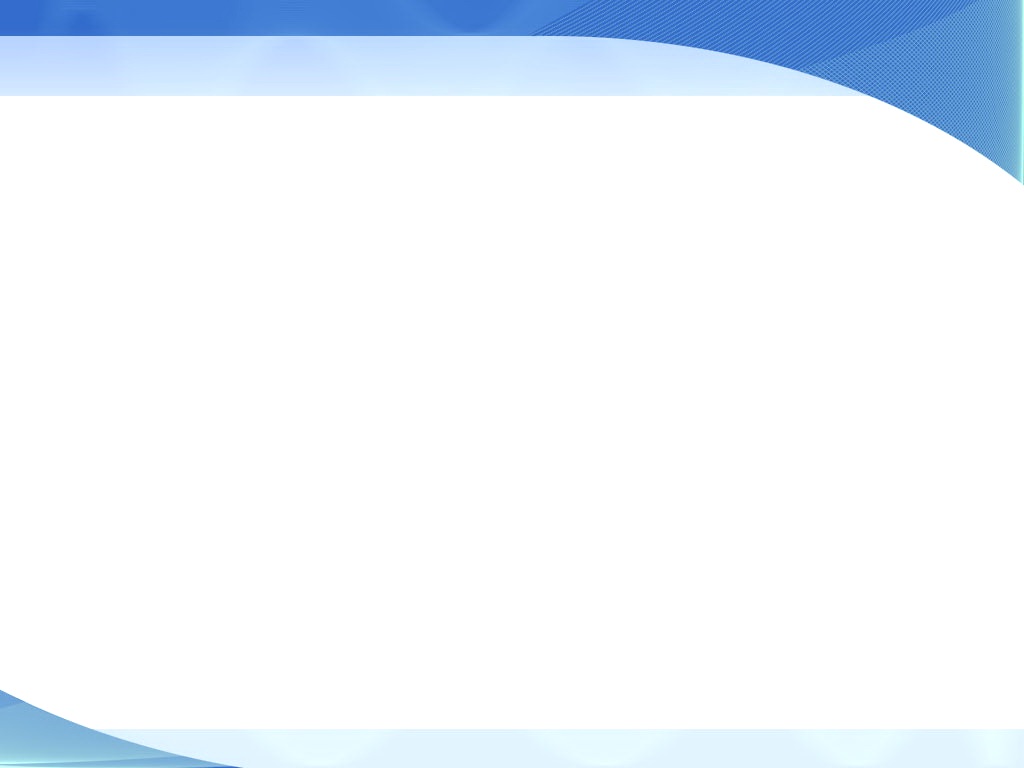 Предприятия г. Дубны – разработчики и производители медицинских изделий
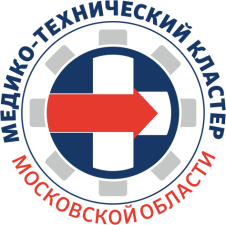 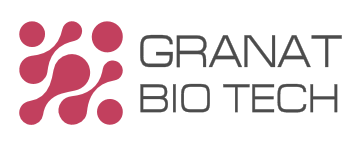 ООО «Гранат Био Тех»
Медицинский научно-производственный комплекс по производству из пластика современных одноразовых медицинских изделий для лабораторной диагностики
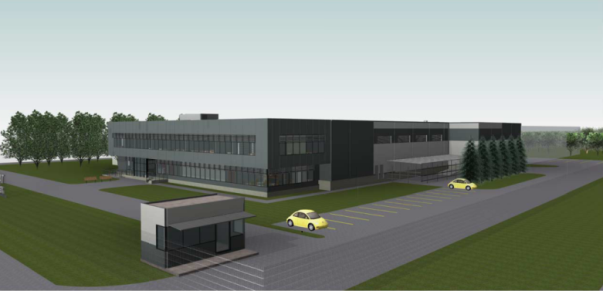 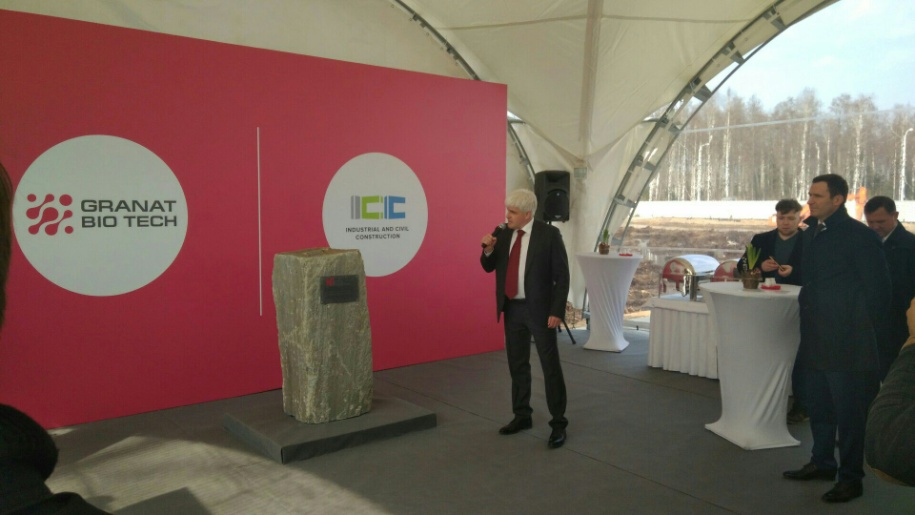 Проект производственного здания площадью 17 000 кв.м. Первая очередь – 6,2 тыс. кв. м предназначена для выпуска вакуумных пробирок для взятия венозной крови, в том числе для целей экспорта.
Торжественная церемония закладки первого камня в основание нового медицинского научно-производственного комплекса "Гранат Био Тех» 10 апреля 2017 года. Объявлено о вводе в эксплуатацию первой очереди летом 2018 года.
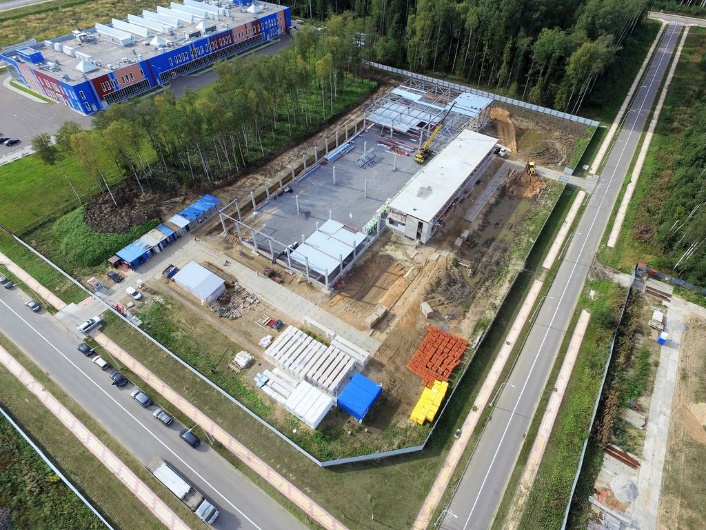 Иглы с прозрачной камерой
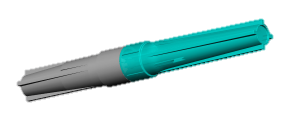 Строительство цеха ООО «Гранат Био Тех»
15
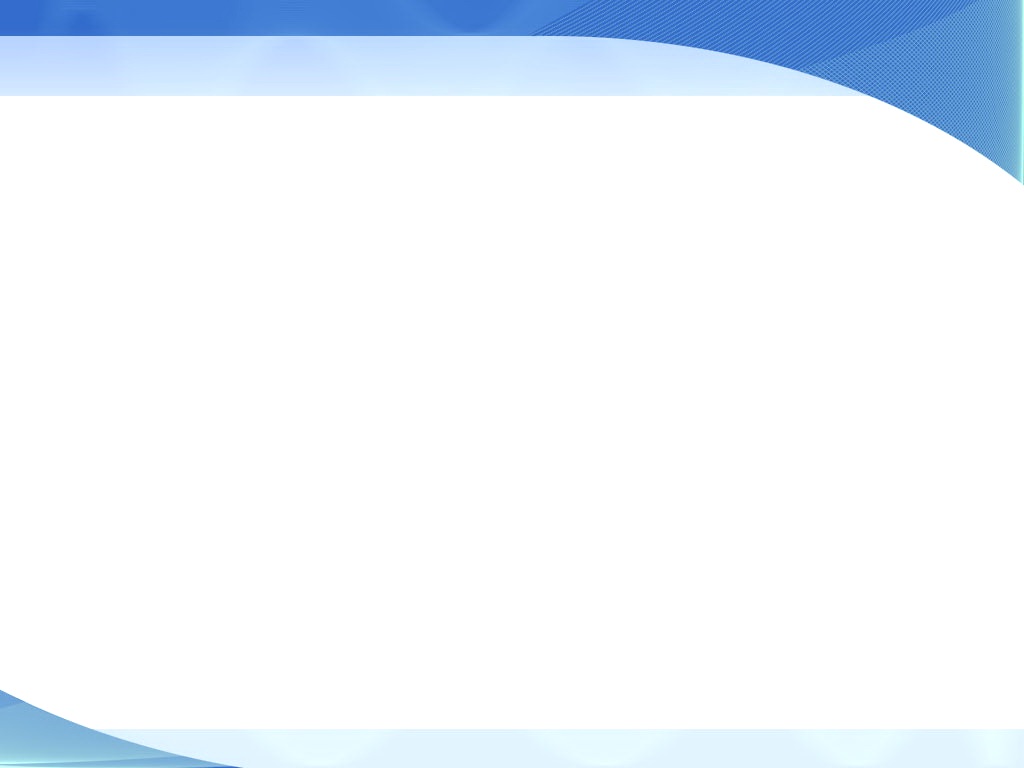 Предприятия г. Дубны – разработчики и производители медицинских изделий
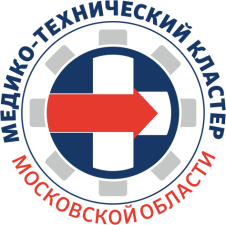 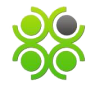 ЗАО «НаноБрахиТек»
- Развернуто производство микроисточников с I-125 для брахитерапии рака предстательной железы.
- Ведутся разработки нового класса микроисточников.
 - Наноструктурирование микросфер на основе кремния с использованием изотопа P-32 и на основе аморфных материалов с использованием изотопа Y-90 для лечения рака печени.
Начало строительства производственного здания
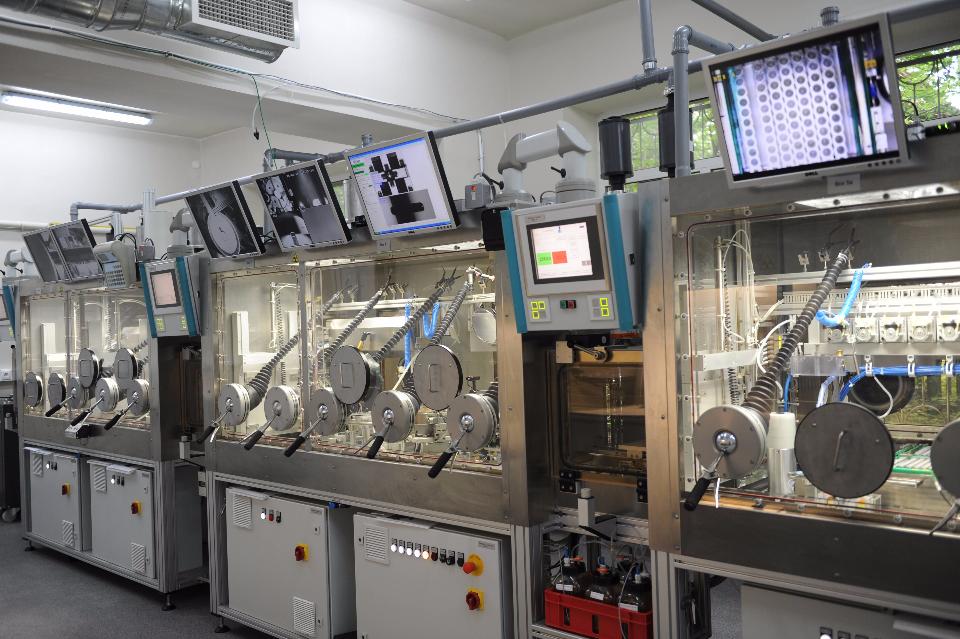 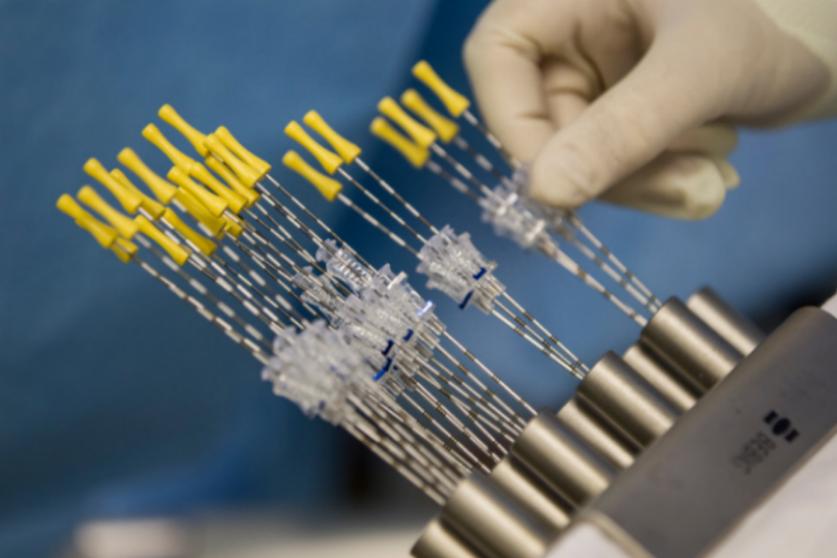 Производство микроисточников для низкодозной брахитерапии введено в эксплуатацию в 2015 году на площадях Объединенного института ядерных исследований
16
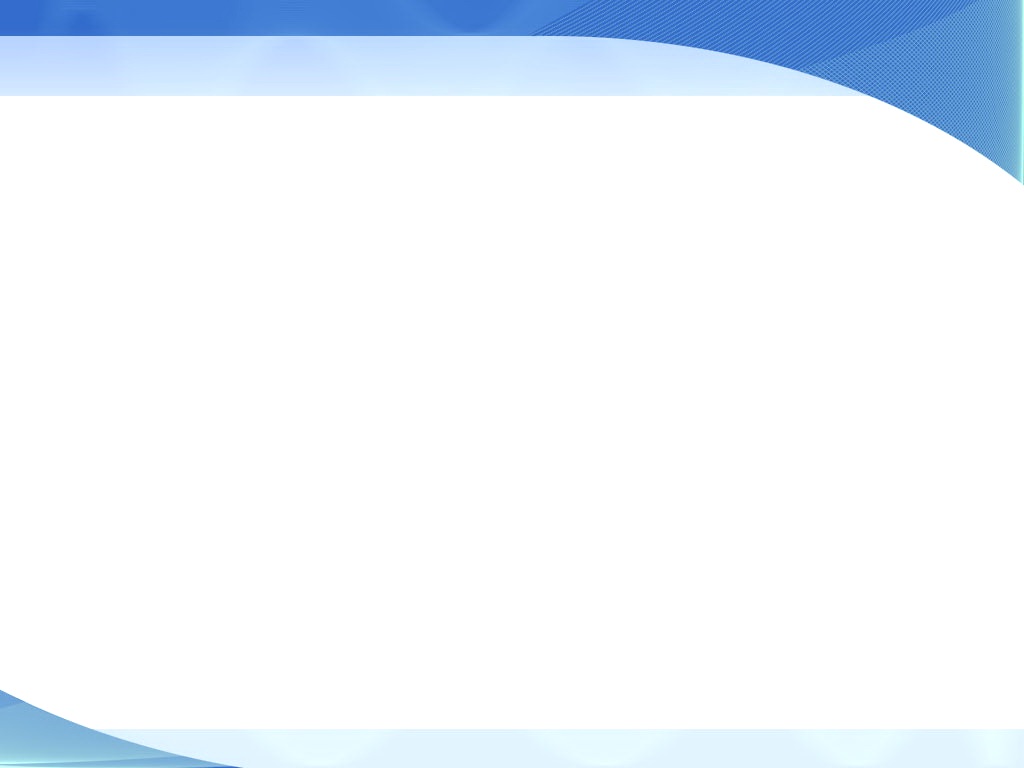 Предприятия г. Дубны – разработчики и производители медицинских изделий
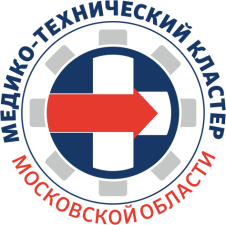 ООО "Фабрика радиотерапевтической техники"
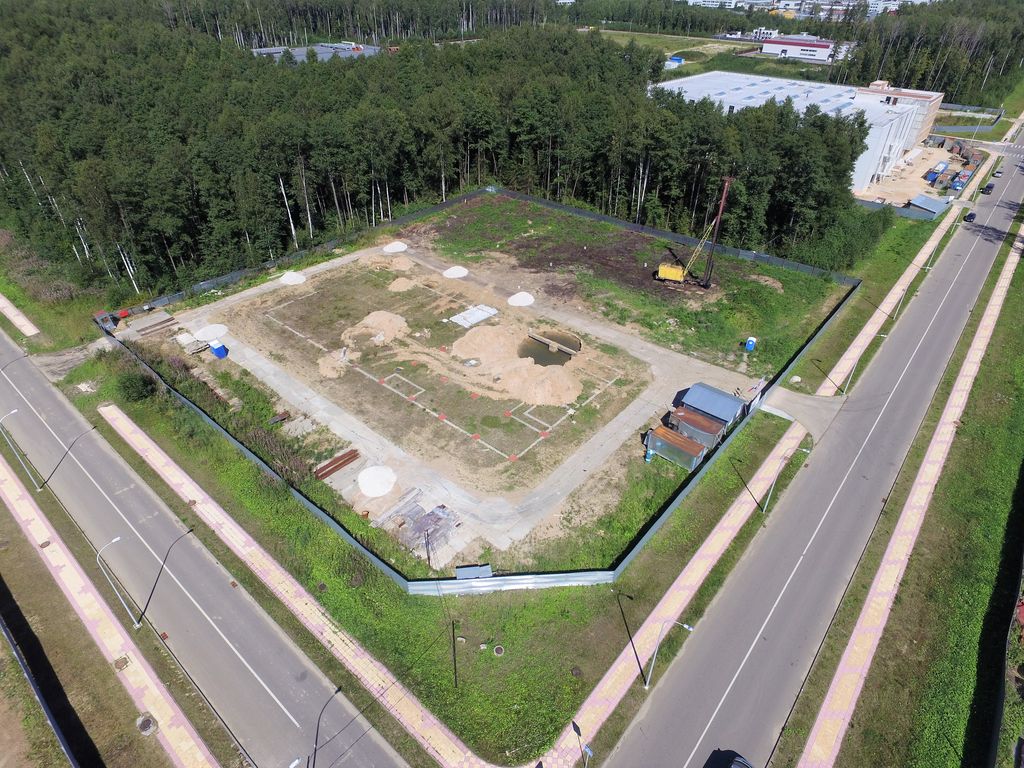 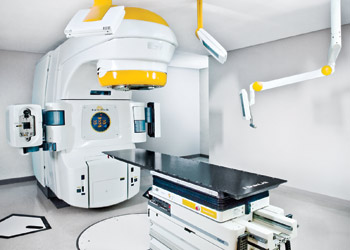 Строительство площади ООО "Фабрика радиотерапевтической техники"
Система лучевой терапии Novalis Tx
Разработка VARIAN Medical Systems
17
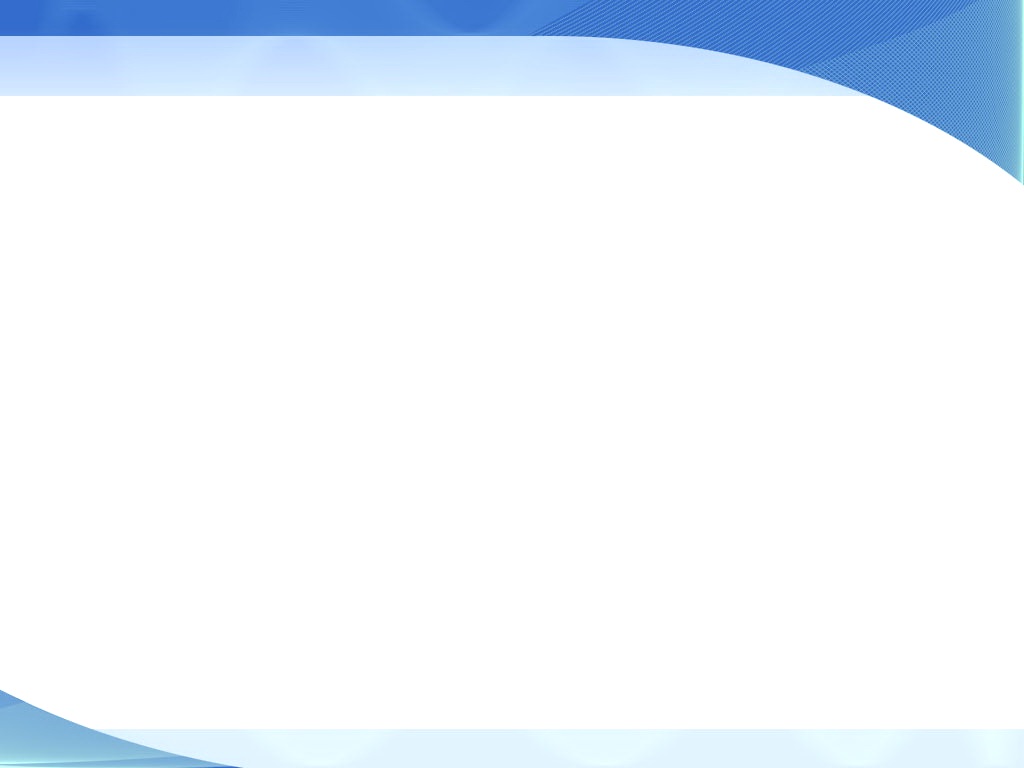 Предприятия г. Дубны – разработчики и производители медицинских изделий
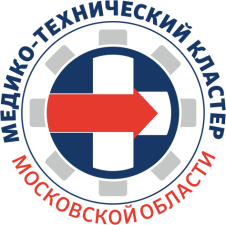 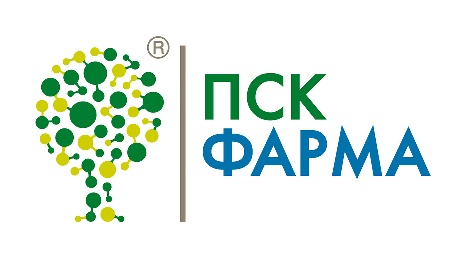 ООО ПСК «ФАРМА»
Фармацевтическая продукция для лечения астмы и хронических обструктивных заболеваний легких
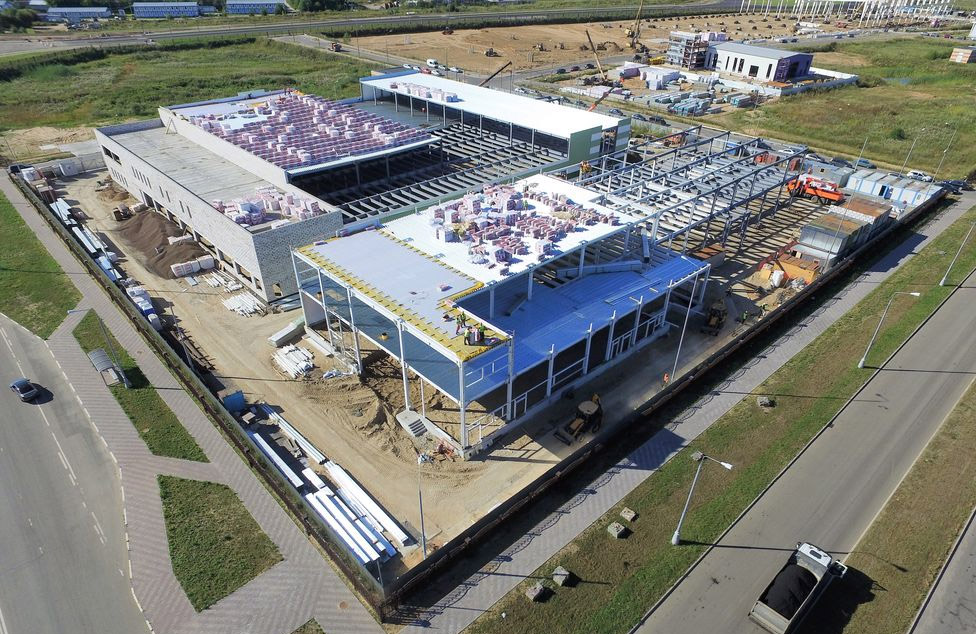 Строительство завода ООО ПСК «Фарма»
Ввод в эксплуатацию – 2018год
18
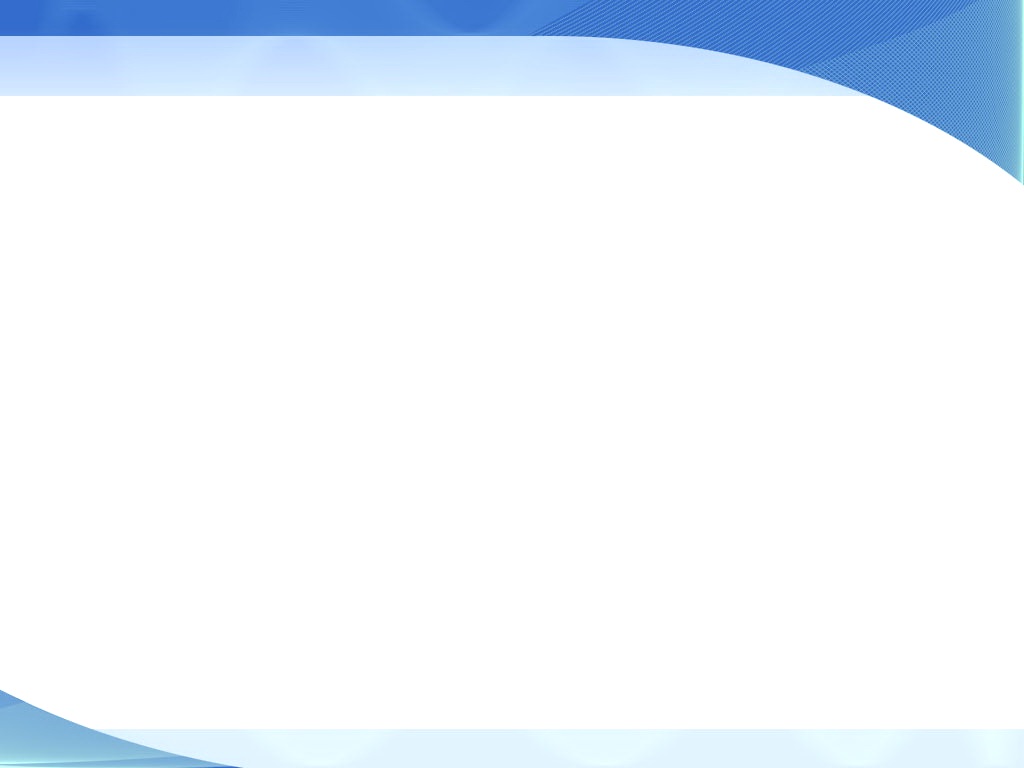 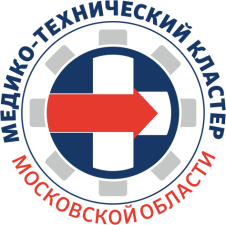 Цель семинара и выставки: представить Министерству здравоохранения Московской области, медицинским округам, расположенным в области, лечебно-профилактическим учреждениям первые возможности создания в Московской области крупнейшей в стране площадке по разработке и производству медицинских изделий, завязать рабочие контакты между поставщиками и потребителями.
Мы хотели бы разрабатывать и производить то, что Вам нужно.
mtcmr.ru
Рац Александр Алексеевич – директор НП «Дубна»
+7(916)157 47 22  ratzaa@yandex.ru
19